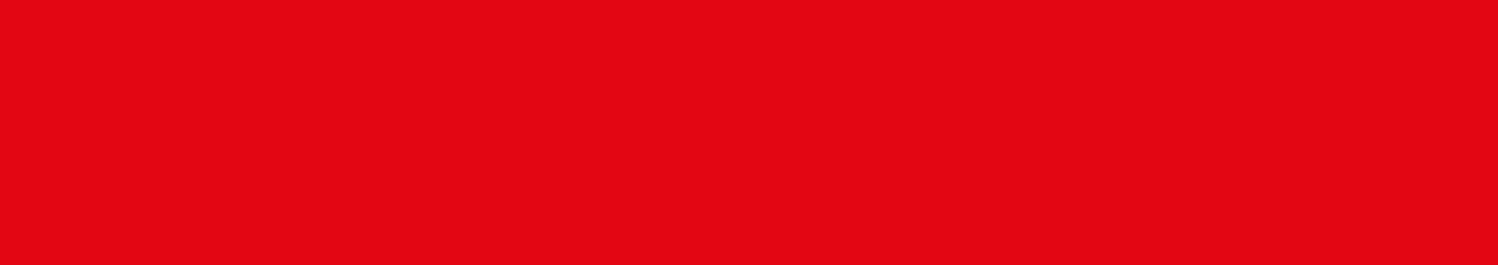 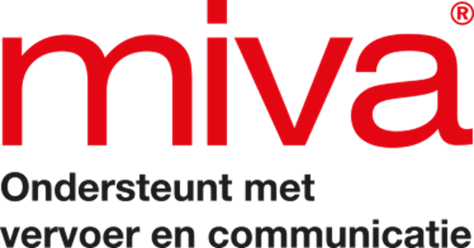 Collecte 2018
Maak zorg bereikbaar in Zimbabwe
‘Iedereen heeft recht op de juiste zorg’
Het Silobela District Hospital, Zimbabwe
Moeder- en kindzorg, Zimbabwe
Tawanda (37 jaar)
De auto met hulpmiddelen bereikt het dorp
Edward (7 jaar) met zijn moeder
Edward krijgt zijn nieuwe rolstoel